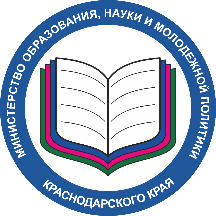 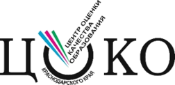 ГКУ КК Центр оценки 
качества образования
Министерство образования, науки и молодежной политики Краснодарского края
О ПРОВЕДЕНИИ 
ИТОГОВОГО СОБЕСЕДОВАНИЯ 
ПО РУССКОМУ ЯЗЫКУ 
В ДИСТАНЦИОННОЙ ФОРМЕ
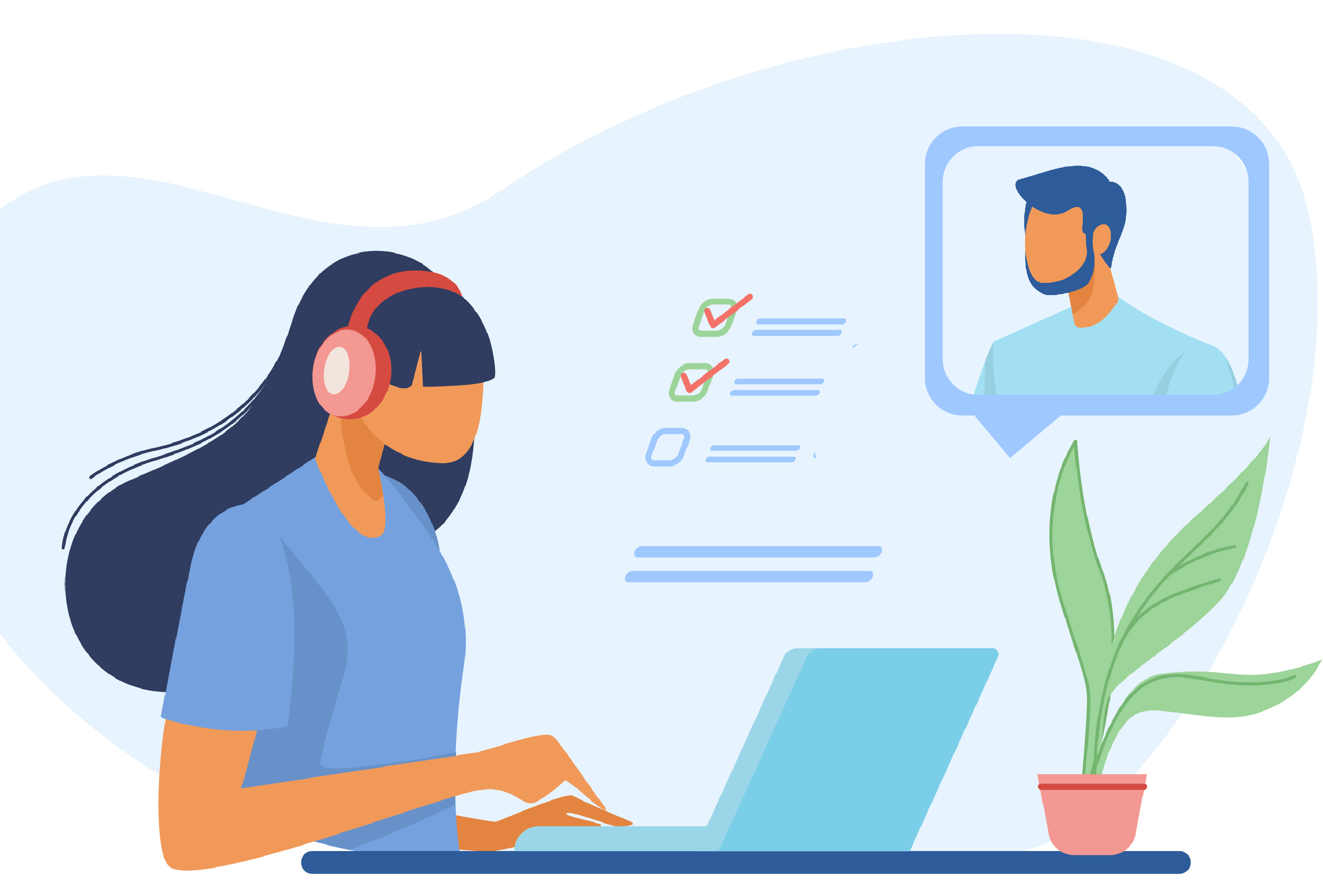 Карамов Игорь Рифкатович,
руководитель ГКУ КК Центра оценки качества образования
г. Краснодар
2022
ДОКУМЕНТЫ
рекомендации по организации и проведению итогового собеседования по русскому языку в 2022 году
Письмо Рособрнадзора
от 30.11.2021 № 04-454
Приказ МОНиМП КК 
от 26.01.2021 № 184
об утверждении Порядка проведения и проверки итогового собеседования по русскому языку в Краснодарском крае
о направлений материалов по проведению итогового собеседования в дистанционной форме 
(инструкции для организаторов образовательной организации при наличии участников ИС )
Письмо ГКУ КК ЦОКО
от 21.12.2021 № 747
Основные мероприятия в школе 
при проведении  ИС 
в дистанционной форме
В связи с сохранением неблагоприятной эпидемилогической ситуации и введением ограничительных мер в части перевода обучающихся на  обучение с использованием дистанционных образовательных технологий, ИС проводится  в дистанционной форме с соблюдением  мер по защите КИМ от разглашения содержащейся в них информации
организовать проведение ИС  в местах проведения (места фактического проживания участников ИС) с использованием дистанционных технологий
1
обеспечить техническую готовность мест проведения ИС :
компьютером с веб-камерой/ноутбук
 гарнитурой: аудиоколонки, микрофон, наушники
 USB-модемом (в случае отсутствия или низкой скорости Интернета)
флеш-накопитель для записи аудиофайла ответа участника ИС
2
Основные мероприятия
не позднее чем за день проведения ИС
3
определить схему оценивания выполнений заданий ИС 
(первая или вторая схема)
составить график подключения участников к проведению ИС (вместе с техническим специалистом): 
время подключения к видеоконференции,   
 ссылки подключения к конференции, 
идентификаторы и коды доступа к конференции
4
параметры подключения
5
проинформировать МОУО о наличии участников проведения ИС в дистанционной форме и технической готовности (по форме)
6
проверить накануне ИС работоспособность системы видеоконференцсвязи
7
направить участнику ИС график подключения к конференции в электронном виде
МОУО информирует МОНиМП КК о наличии обучающихся для проведения ИС дистанционно
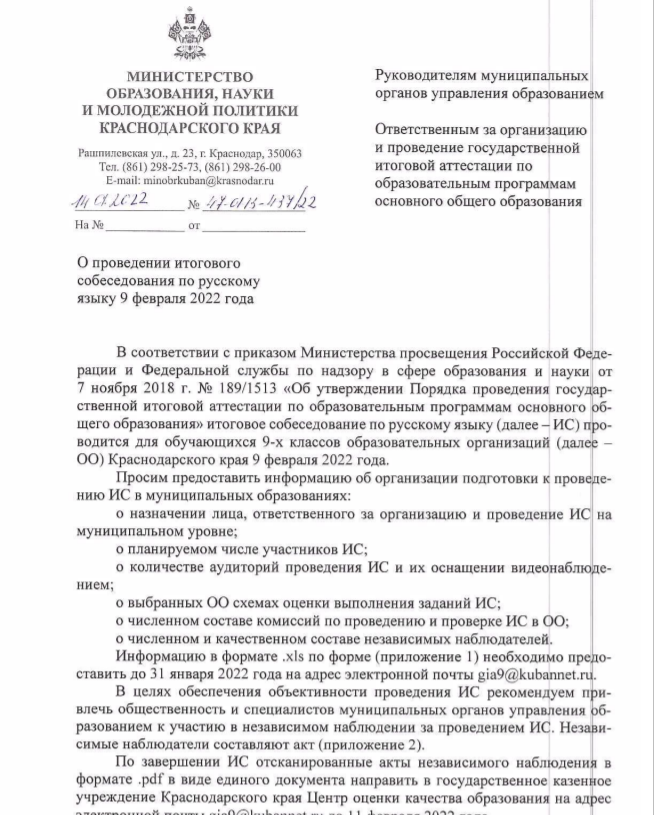 Письмо МОНиМП КК
от 14.01.2022 № 47-01-13-437/22
В случае принятия решения ОО о переводе обучающихся на обучение с 
использованием дистанционных образовательных технологий
МОУО, получив информацию из ОО,
информирует ГКУ КК ЦОКО  по телефону 
и направляет заполненную форму  
на электронный адрес
8(962) 85-25-069
8(861)231-59-38
gia9@kubannet.ru
Форма предоставления информации об участниках ИС и  технической готовности к проведению 
 итогового собеседования по русскому языку  в дистанционной форме
новое
Актуальный
Функции экзаменатора-собеседника
в день проведения ИС
открывает видеоконференцию за 10 минут до начала процедуры проведения ИС
приглашает присоединиться к конференции
 участника ИС, эксперта (в случае проверки результатов ИС по первой схеме) и независимого наблюдателя
Экзаменатор-собеседник
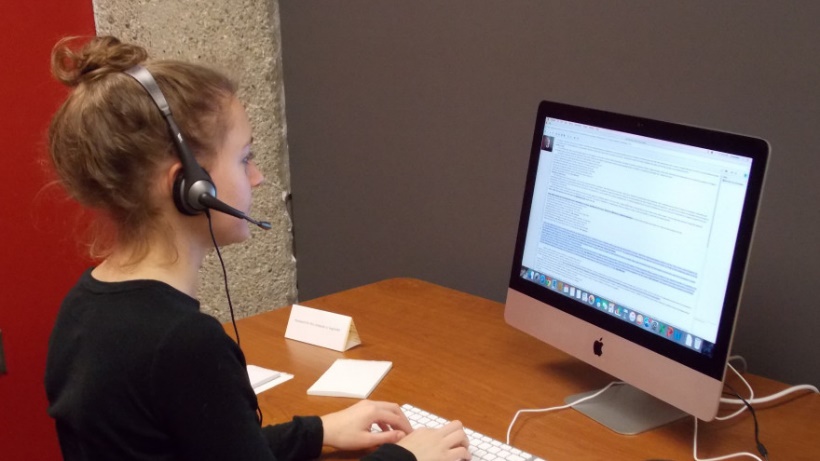 проверяет данные документа, удостоверяющего личность участника ИС, при помощи веб-камеры (ФИО, класс) и вносит данные в ведомость учета проведения итогового собеседования в аудитории
Участник ИС
убеждается в отсутствии посторонних лиц в помещении, используя возможности видеоконференцсвязи; проверяет поверхность стола участника ИС на наличие посторонних предметов, в том числе средств связи, фото-, аудио-, видеоаппаратуры, цифровых устройств, справочных материалов, письменных заметок и др. На столе у участника ИС должен быть лист бумаги и ручка для заметок при подготовке к заданию № 2  КИМ (пересказ текста),  документ, удостоверяющий личность
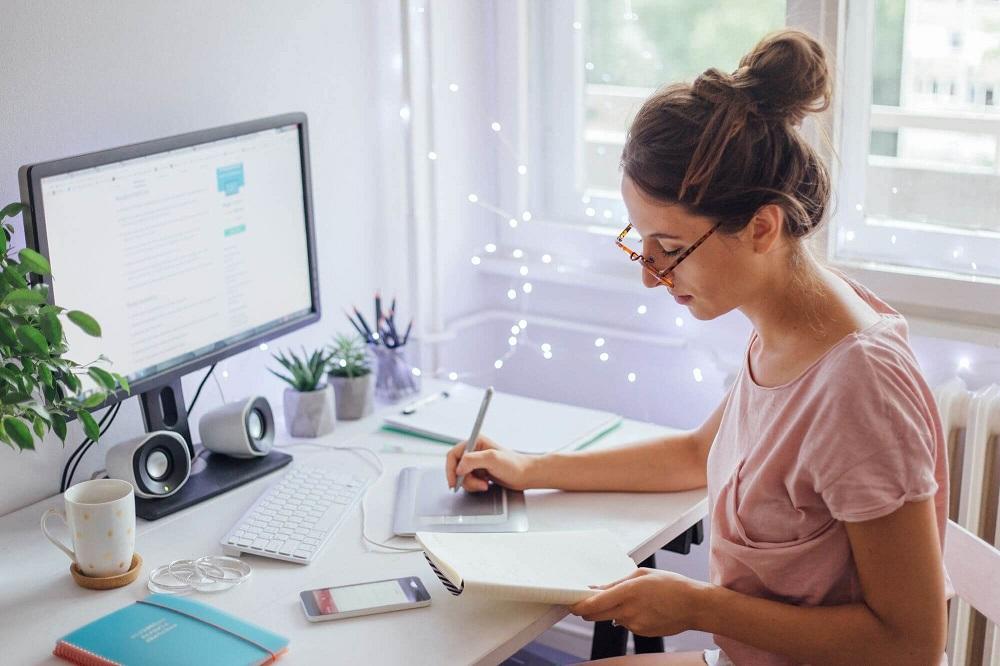 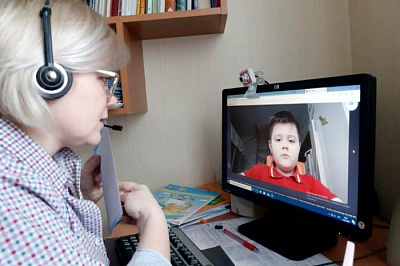 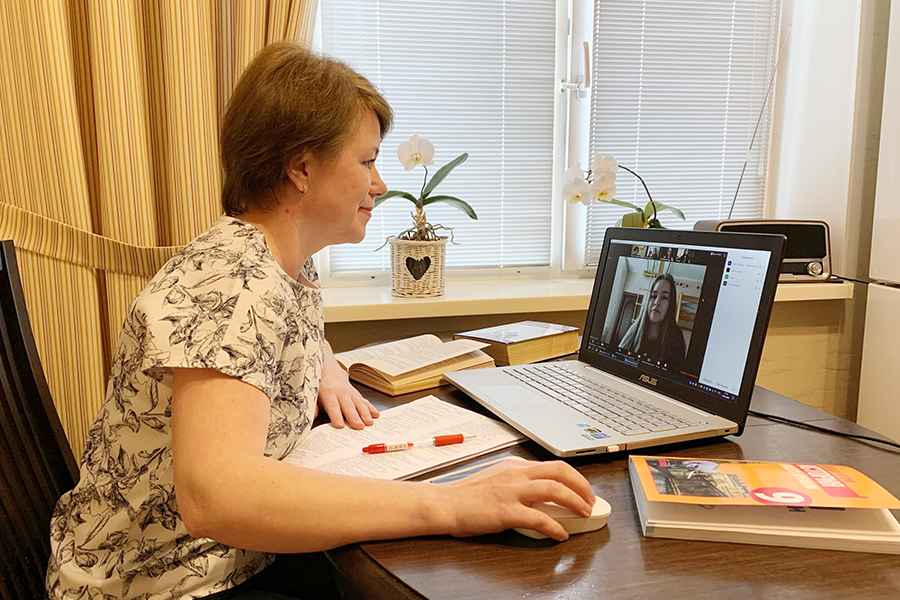 Эксперт
Функции экзаменатора-собеседника
проводит инструктаж участника ИС по выполнению заданий 
КИМ итогового    собеседования

включает демонстрацию рабочего стола при помощи системы
видеоконференцсвязи и открывает загруженный КИМ итогового собеседования
     
Участник ИС перед началом ответа проговаривает свою фамилию, имя, отчество, 
номер варианта КИМ

фиксирует время начала ИС с участником в ведомости учета 
проведения итогового собеседования в аудитории;
Экзаменатор-собеседник
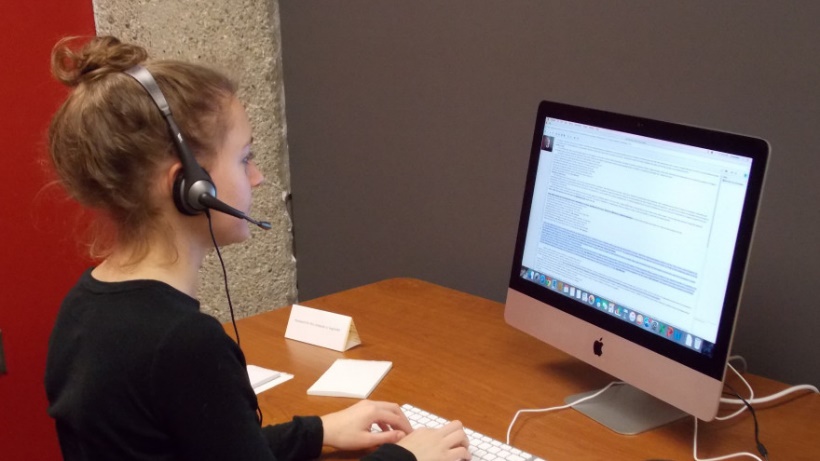 проводит собеседование в режиме видеоконференцсвязи, КИМ ИС
отображается участнику через систему видеоконференцсвязи посредством
демонстрации рабочего стола экзаменатора-собеседника
Участник ИС
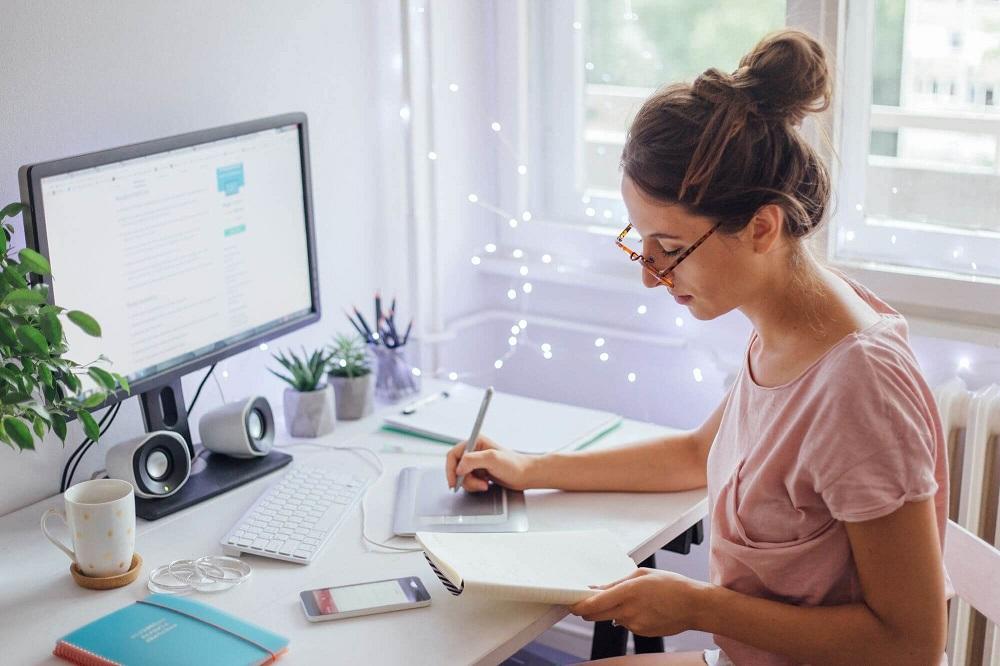 по окончании итогового собеседования: 
прослушивает вместе с участником ИС аудиозапись ответа
сохраняет аудиозапись на флеш-носитель, присвоив файлу наименование 
«код АТЕ_код ОО_дата проведения_ФИО участника ИС» 
передает флеш-накопитель с аудиозаписью ответа участника ИС ответственному
организатору в ОО
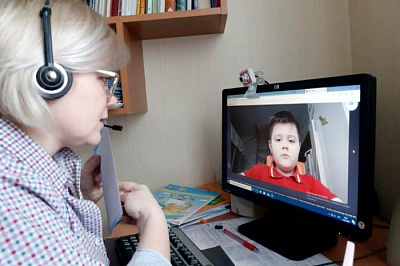 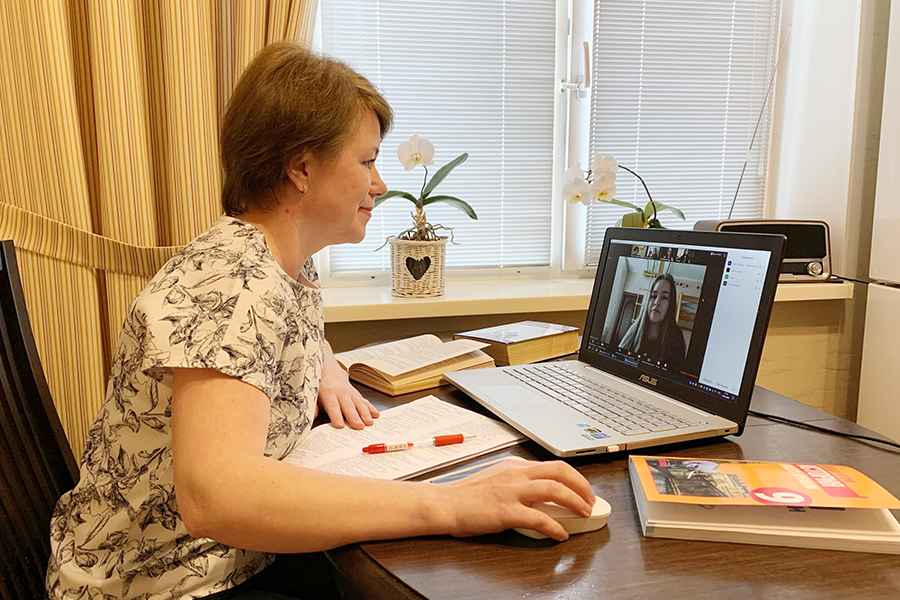 Эксперт
ОТВЕТСТВЕННОСТЬ МОУО
информировать министерство о наличии участников ИС и технической готовности к проведению ИС дистанционно
1
2
контролировать готовность школ к проведению ИС дистанционно
обеспечить объективность проведения ИС дистанционно
3
обеспечить независимое наблюдение за проведением ИС  в дистанционной форме
4
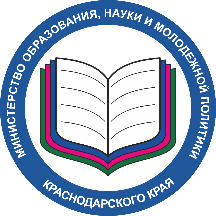 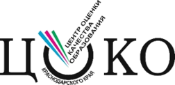 ГКУ КК Центр оценки 
качества образования
Министерство образования, науки и молодежной политики Краснодарского края
БЛАГОДАРИМ 
за 
ВНИМАНИЕ
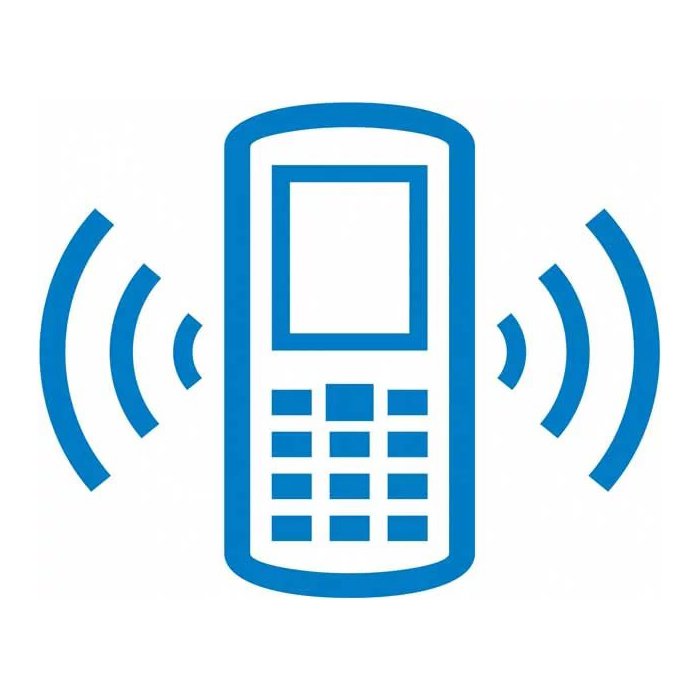 8(928)42-42-658
«Горячая линия» при организации проведения итогового собеседования по русскому языку